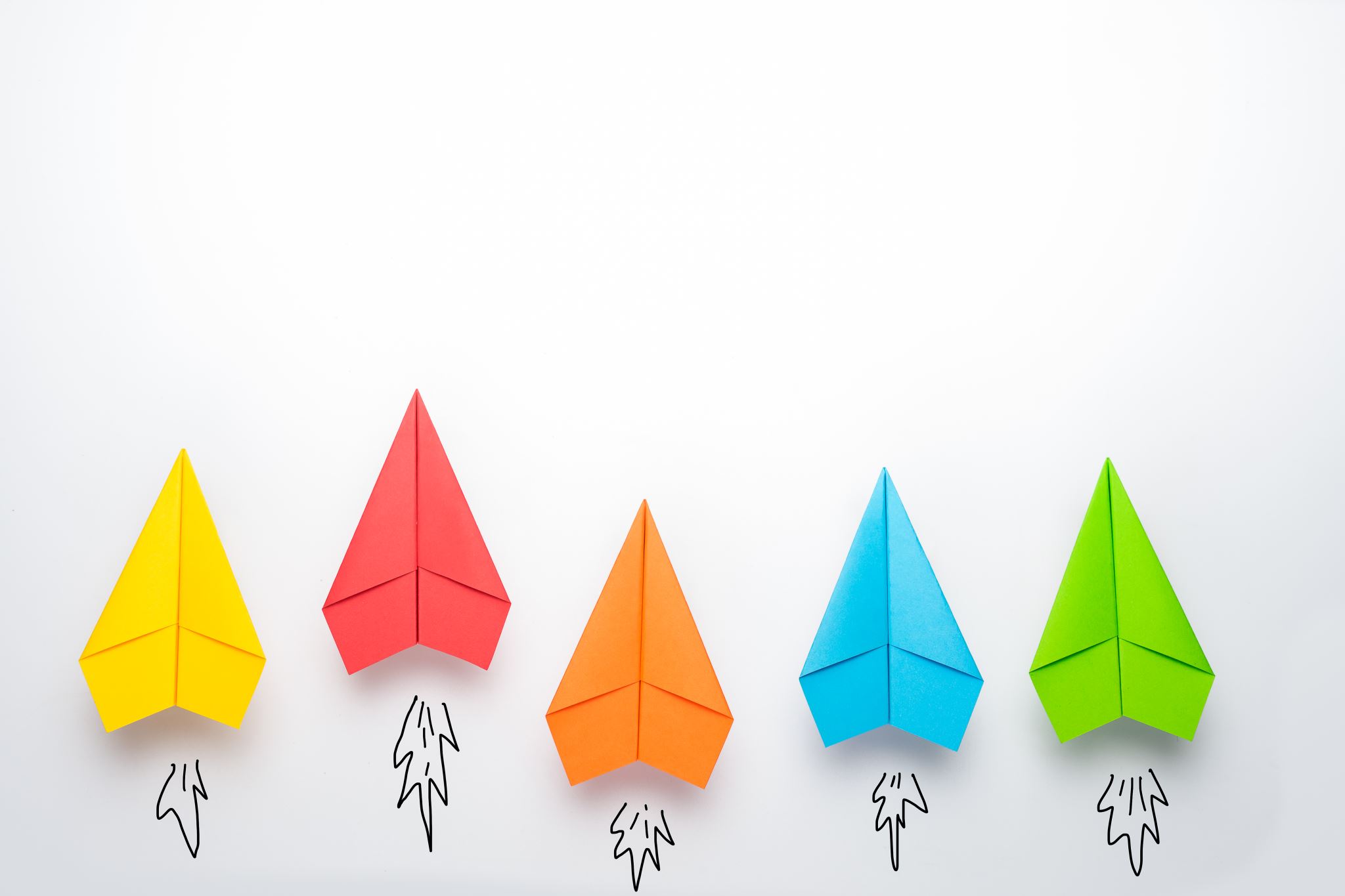 Com 1008 an overview of cloud computing
Hans Yip
Learning Objectives
What is VMware? 
Install and setup VMware Workstation Player 15.5.1 with Ubuntu Desktop image 18.04.3 (64-bit) on Windows 10 (lab)
What is VMware?
VMware is a virtualization and cloud computing software provider based in Palo Alto, California, USA. 
Founded in 1998, VMware is a subsidiary of Dell Technologies. 
EMC Corporation originally acquired VMware in 2004; EMC was later acquired by Dell Technologies in 2016. 
VMware bases its virtualization technologies on its bare-metal hypervisor ESX/ESXi in x86 architecture.
With VMware server virtualization, a hypervisor is installed on the physical server to allow for multiple virtual machines (VMs) to run on the same physical server. 
Each VM can run its own operating system (OS), which means multiple OSes can run on one physical server. 
All the VMs on the same physical server share resources, such as networking and RAM. 
VMware launched its first product -- VMware Workstation -- in 1999. The company released its second product, VMware ESX in 2001.
What is VMware?
Personal desktop
VMware Workstation is the first product ever released by the software company. 
It enables users to create and run VMs directly on a single Windows or Linux desktop or laptop. 
Those VMs run simultaneously with the physical machine. Each VM runs its own OS such as Windows or Linux. 
This enables users to run Windows on a Linux machine or vice versa simultaneously with the natively installed OS.
VMware Fusion is software like VMware Workstation that virtualizes a Windows or Linux OS on Mac computers.
NOTE: VMware Workstation Player is a free VM software that you can download and install in you computer device.
Download and Install VMware Workstation Player for Windows
Video: https://www.youtube.com/watch?v=zGzcDkGgVe0&app=desktop
Download and install VMware player 15.5.1 for Windows (138MB)
https://www.vmware.com/products/workstation-player/workstation-player-evaluation.html
Double click to install VMware Workstation Player 15.5.1
Download Ubuntu 18.04.3 LTS
Video: https://www.youtube.com/watch?v=lIhRkea8LpA
Download and install ubuntu 18.04.3 LTS on VMware Workstation Player.
http://releases.ubuntu.com/18.04.3/
File name: ubuntu-18.04.3-desktop-amd64.iso  (1.93GB)
Install Ubuntu 18.04.3 LTS on VMware Workstation Player
Click to open VMware Player
Click to Create a New Virtual Machine
Check Install disc image file (ISO):
Click Browse to find the ISO file in your hard disk
It will use Easy Install, click next
 
Full name: hansyip
Username: hansyip
Password: XXXXXXXXXX
Install Ubuntu 18.04.3 LTS on VMware Workstation Player
Virtual machine name: Ubuntu 64-bit – 18.04.3
Location: c:\Users\hansy\Documents\Virtual Machines\Ubuntu 64-bit – 18.04.3
 
Max disk size:  20
Check Split Virtual disk into multiple files
Click Finish
 
Click Download & Install (for any update while installing)
 
Not install LivePatch
 
NOTE: accept any values by default. Once install complete, you can test your Ubuntu Linux Virtual Machine
To run Ubuntu Linux Virtual Machine
Double click VMware Workstation Player 15
Select from the left-hand side the virtual machine that you want to use
Click Play virtual machine to start
Click your username, then enter the password
It will take a while to bring up the VM
To run ubuntu applications, click the dots from the left-hand side, to search for the application
To shut down the VM, click the upper right-hand corner, and select power off
To find out what version of Ubuntu that you are running
From the terminal enter (works for all Linux):  cat /etc/os-release
Or enter: lsb_release -a
Ubuntu 18.04.3 bionic
To find out what O/S kernel that you are using
To find out what O/S kernel that you are using (for all O/S):
To find out kernel name from terminal enter:  uname -s
Linux
To find out kernel release:  uname -r
5.0.0-37-generic
To find out kernel version:  uname -v
18.04.1-Ubuntu SMP Thu Nov 14 12:06:39 UTC 2019
Learning Unix commands, Visual Editor
See all_unix_commands.doc
See 4_texteditors.doc
To turn in for credit
Go to command-line (Terminal), create a file named hello.bash using vi editor.
vi hello.bash
Type the following: 
#!/bin/bash
echo "Hello world!“
date
To save and logoff from vi, click esc key, then enter ZZ (exit and out of vi)
To change the permission of the file, enter chmod 755 hello.bash
To run, enter ./hello.bash
Screen print the output and the execution of the file hello.bash, and paste into a MS word file, and submit the file for credit.
References
https://searchvmware.techtarget.com/definition/VMware